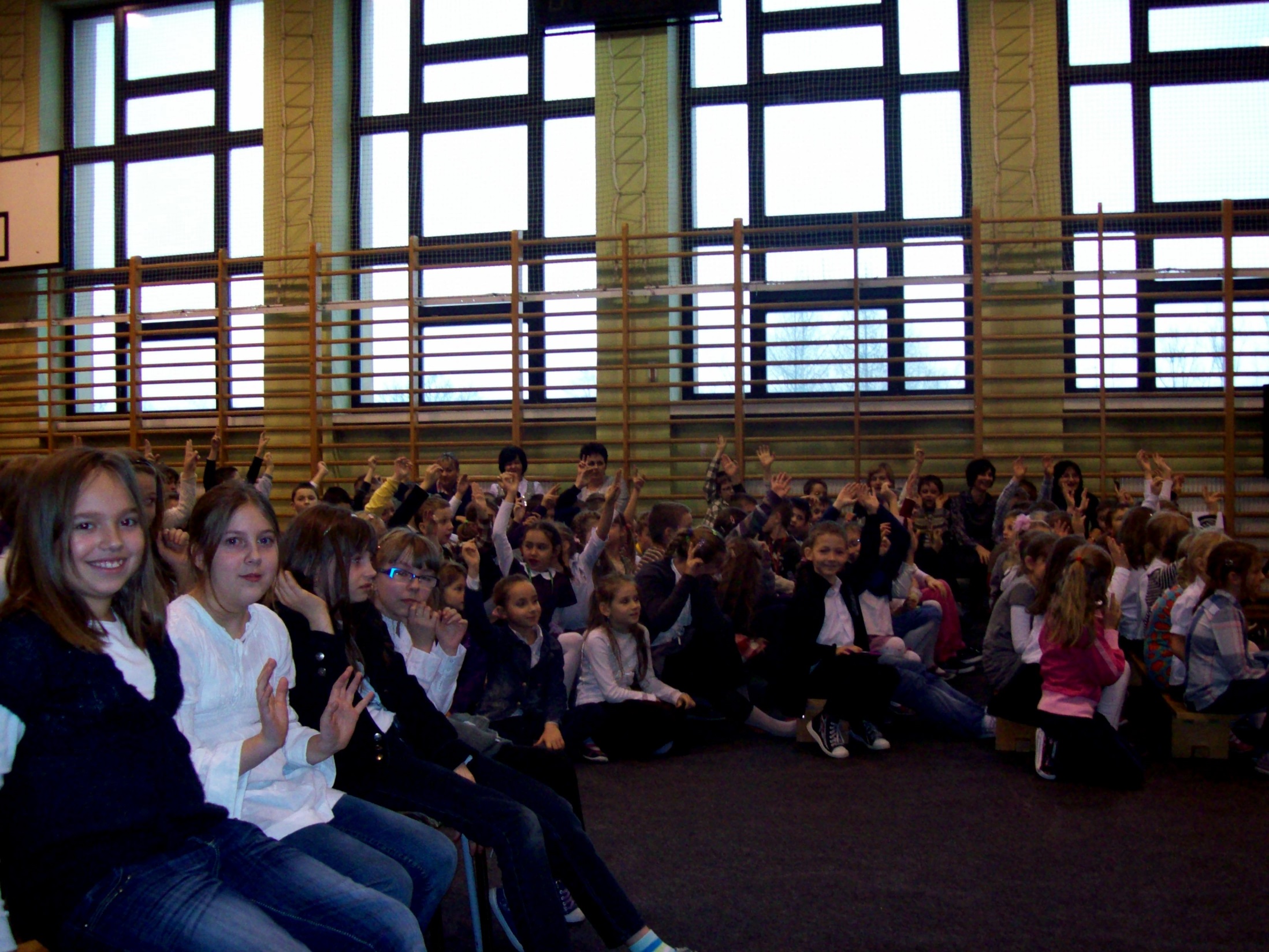 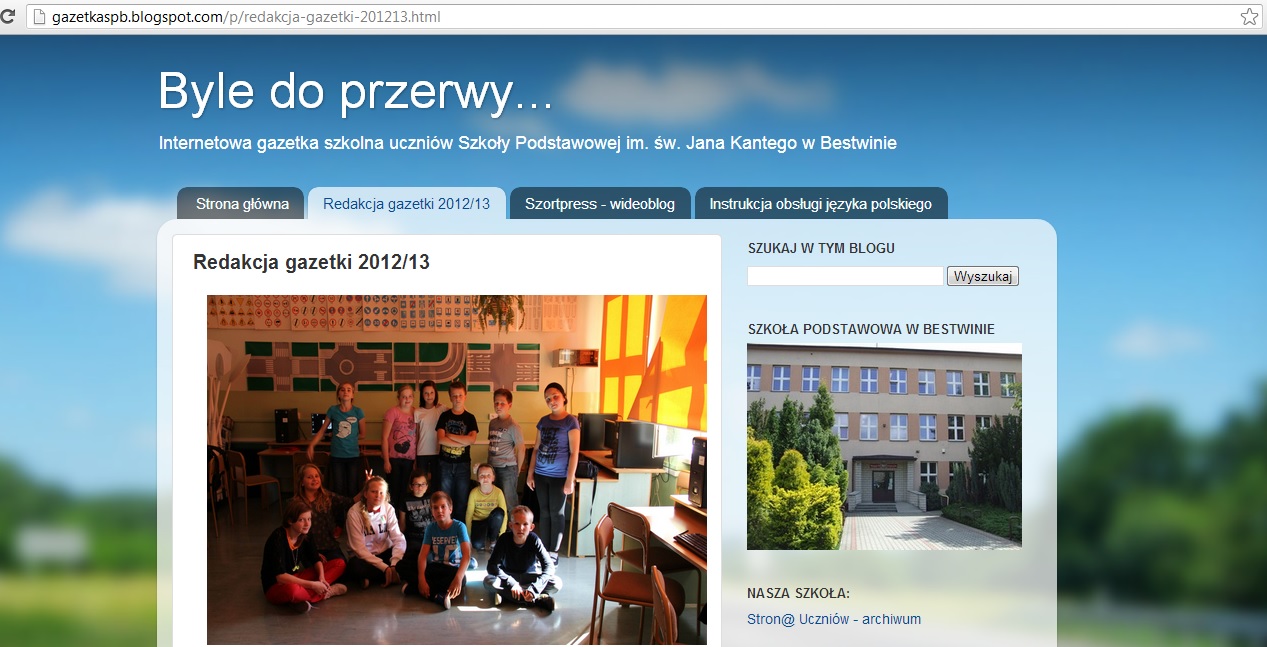 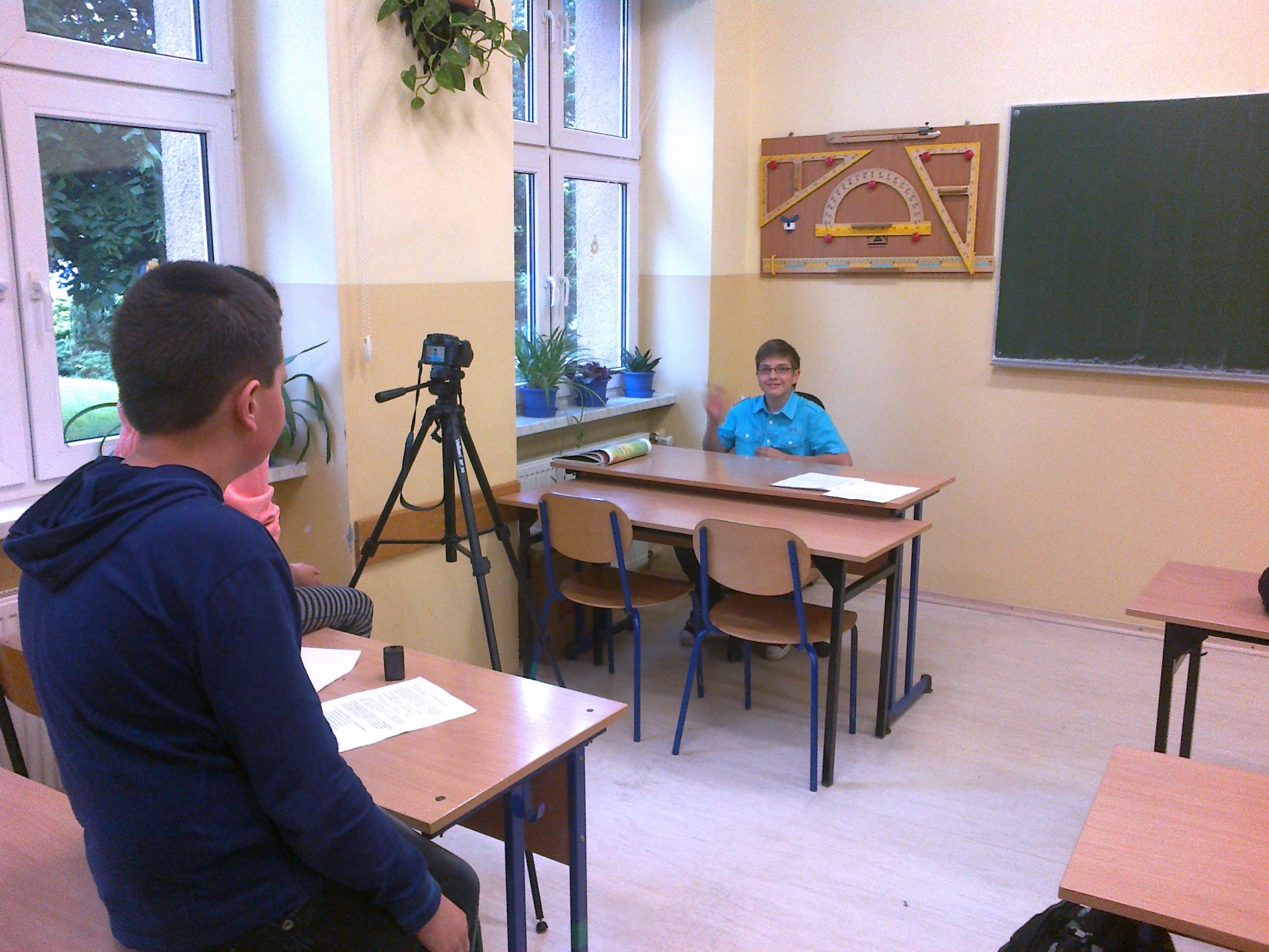 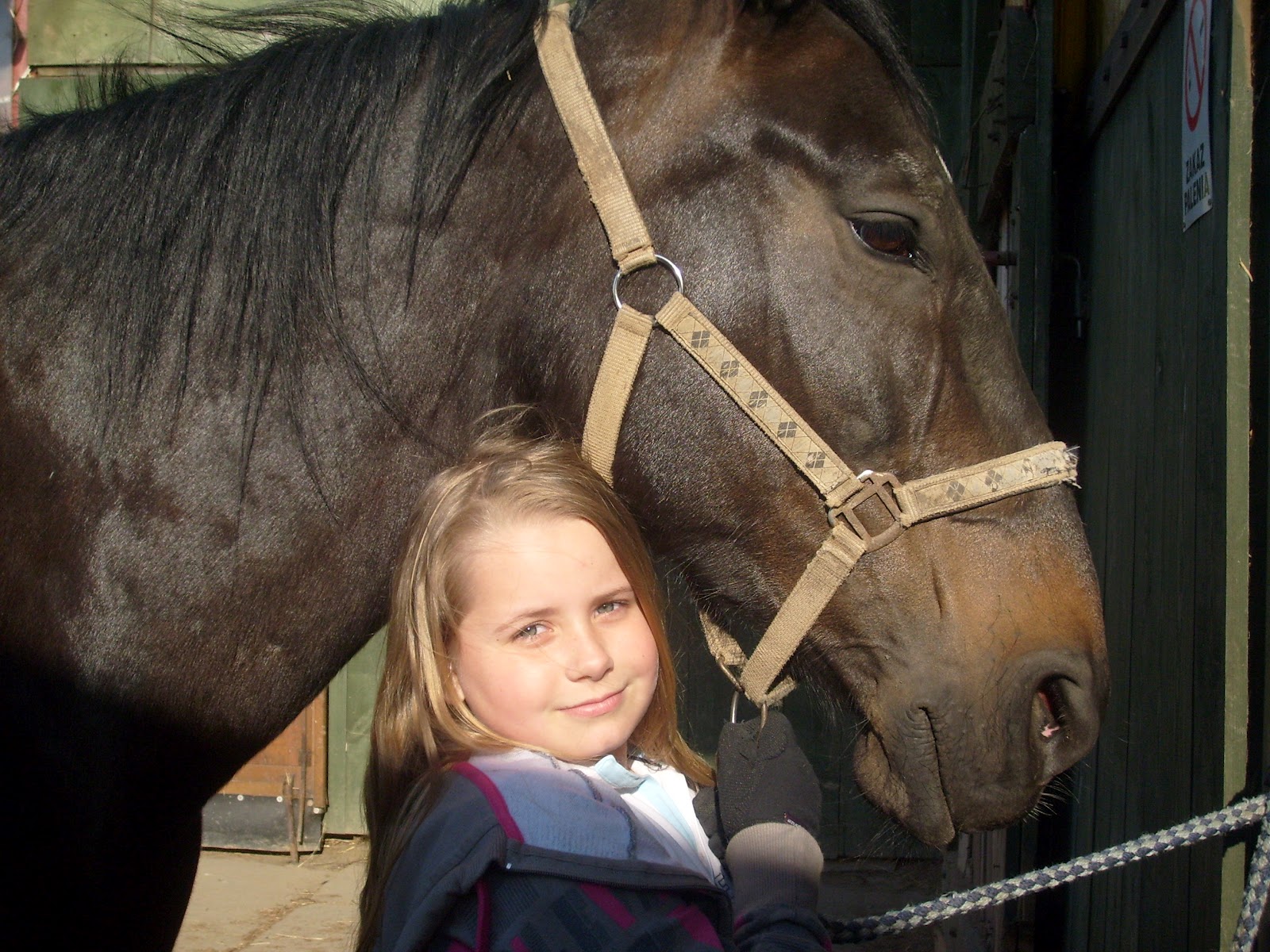 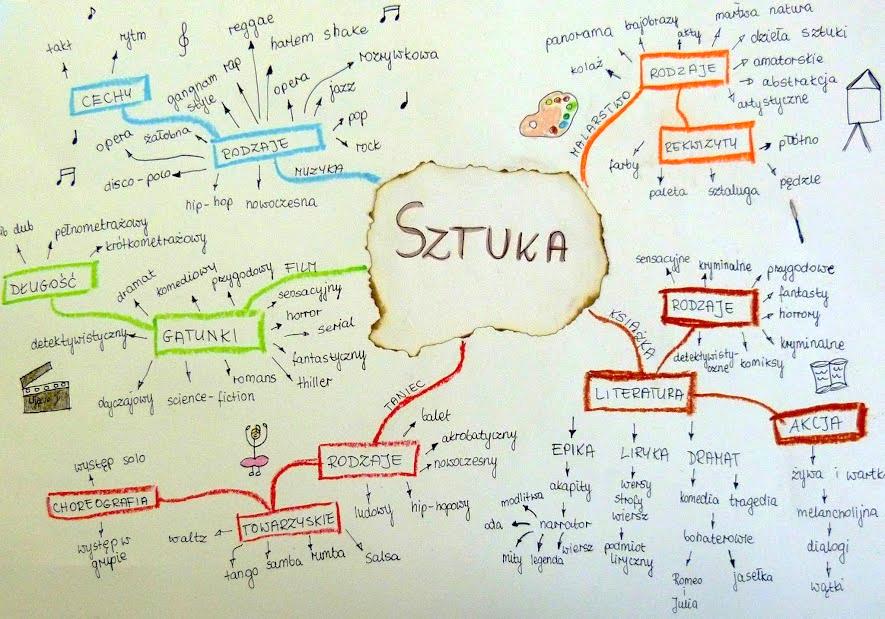 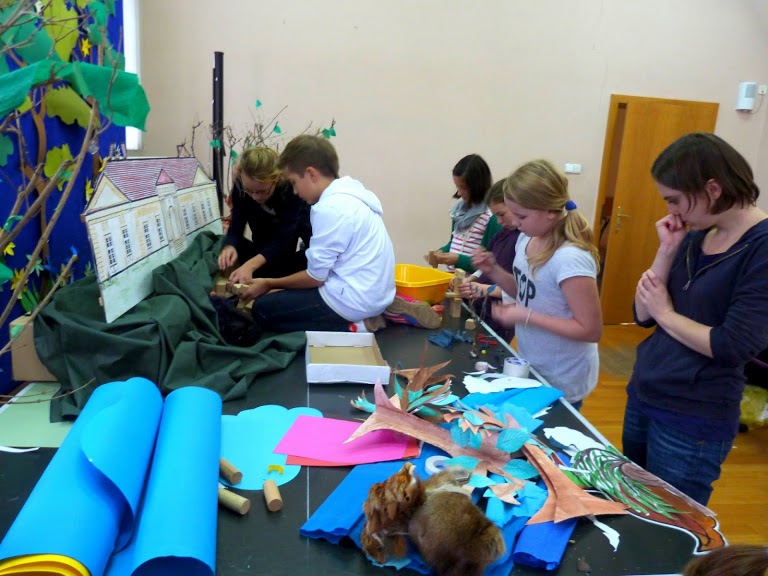 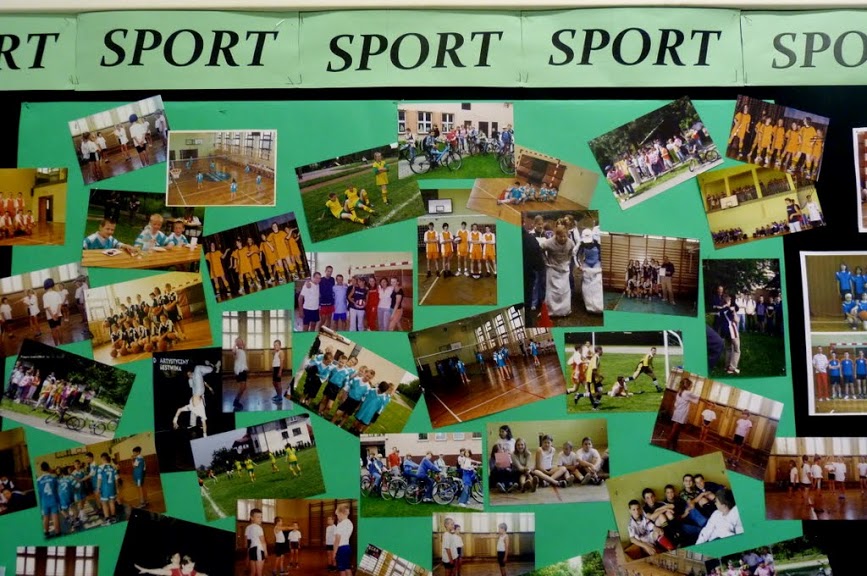 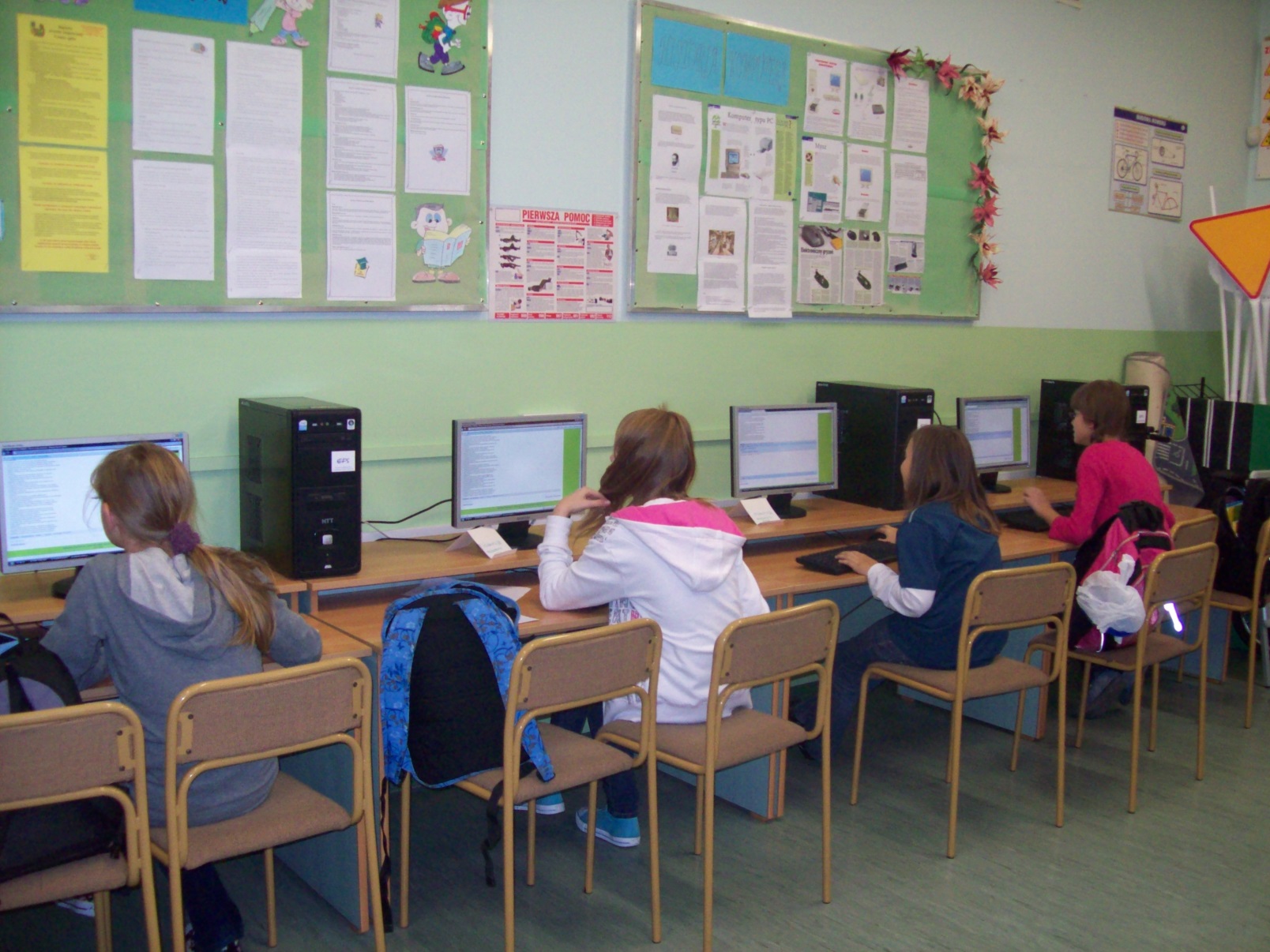 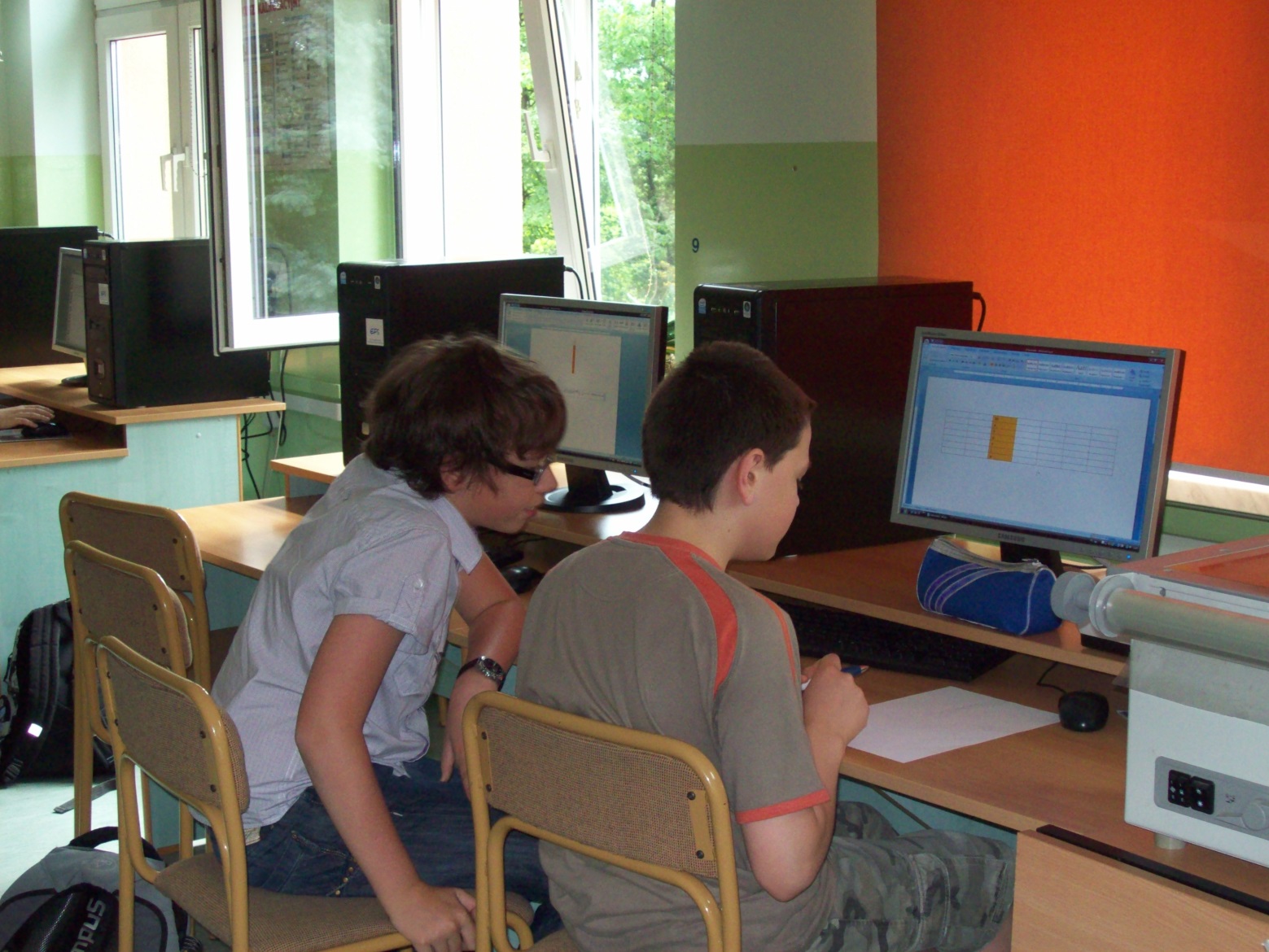 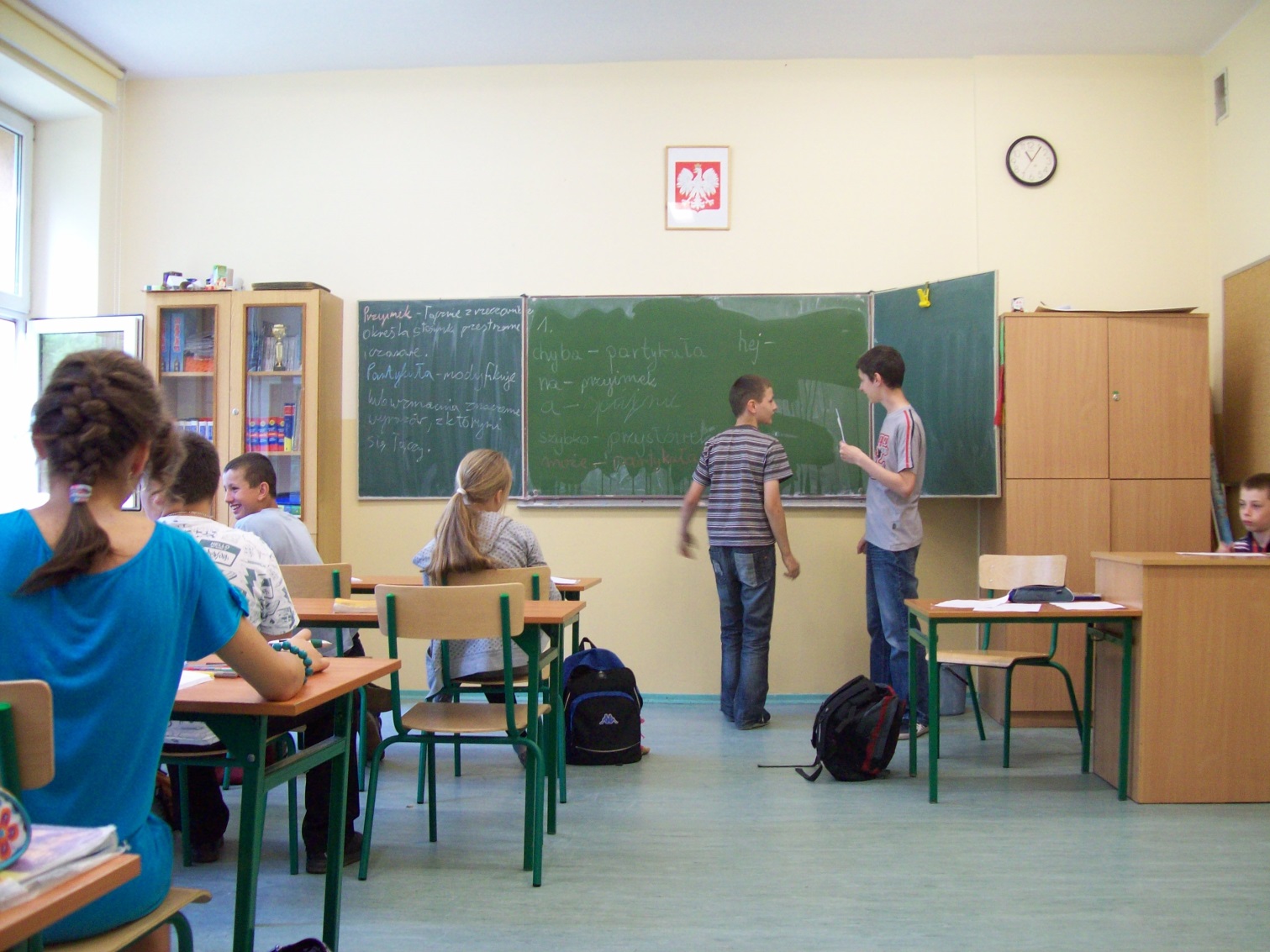 gazetkaspb.blogspot.com
Byle do przerwy…
Historia kina  + Konwencja Praw Dziecka
INSPIRACJA: 
zajęcia języka polskiego poruszające zagadnienia związane z X Muzą, (pierwsze filmy: czarno-białe, nieme),
prawa i obowiązki ucznia, dziecka, obywatela omawianie na lekcji wychowawczej.
Historia kina  + Konwencja Praw Dziecka
Legenda + Gwara + Animacja poklatkowa
INSPIRACJA: 
gatunek literacki – przykłady legend, także z naszego regionu, to pociągnęło za sobą rozmowę o gwarze,
udział w programie Kulthurra! dającym możliwość zorganizowania warsztatów filmowych.
Legenda + Gwara + Animacja poklatkowa
Relacja  z wydarzenia 
(autentycznego lub nie…)
INSPIRACJA: 
relacja - jako forma pracy pisemnej lub multimedialnej, którą można zaprezentować szerszej publiczności,
Fotocast – przy okazji poznawania różnych programów on-line na kółku dziennikarskim (Animoto, Fotocasty.pl), wiadomości uczniowskie np. na podstawie lektury.
Relacja  z wydarzenia (Animoto)
Relacja  z wydarzenia 
(Więcej faktów w Faktach po Faktach )
Powtórzenie wiadomości z języka polskiego
INSPIRACJA: 
konieczność podsumowania pewnych działów,
fascynacja uczniów „Polimatami”,
chęć wciągnięcia do kółka uczniów dyslektycznych i mających problemy w nauce (ku uciesze pani od polskiego ;)
Powtórzenie wiadomości z języka polskiego
Reklama + Świadomość perswazji
INSPIRACJA: 
rozmowa na lekcji języka polskiego o funkcjach reklamy, tworzenie haseł reklamowych, plakatów, ogłoszeń,
uczniowie z kl.5 podczas urodzin koleżanki z klasy stworzyli scenariusz filmowy (horror! ;) i stwierdzili, że sam film to za mało…
Reklama + Świadomość perswazji
Przepis kulinarny
INSPIRACJA: 
podstawa programowa – przepis jako jedna z form pisemnych, którą uczniowie muszą opanować,
głód ;) nagłe burczenie w brzuchu Kuby podczas kółka dziennikarskiego i rozmowa o tym, co byśmy zjedli…
Przepis kulinarny
„Mama zabroniła mi nagrywać film, bo najpierw musi wyremontować kuchnię…”
„To było moje pierwsze pesto i nikt nie chciał go zjeść…”
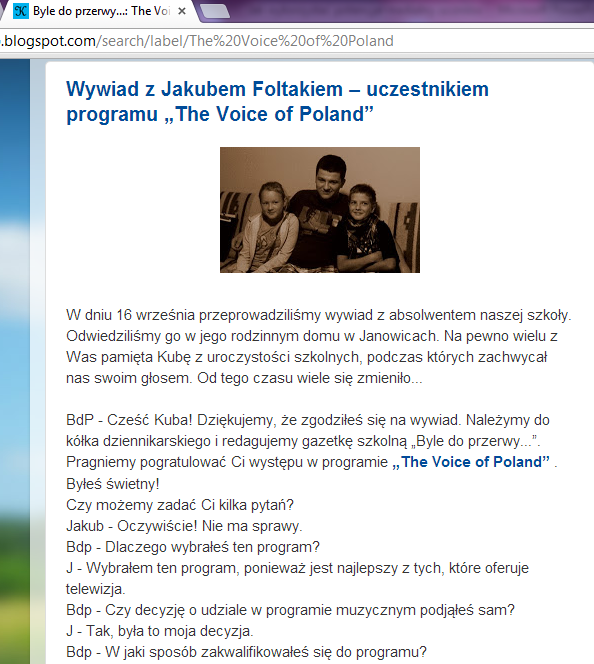 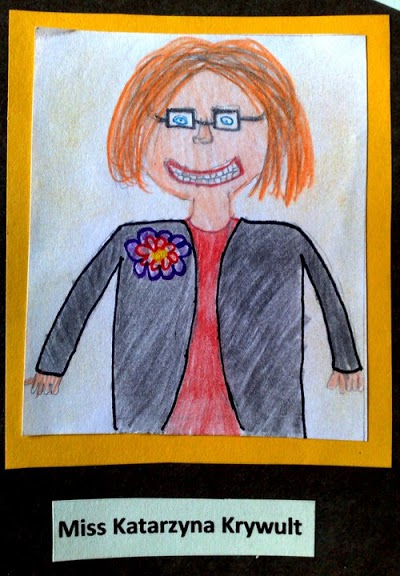 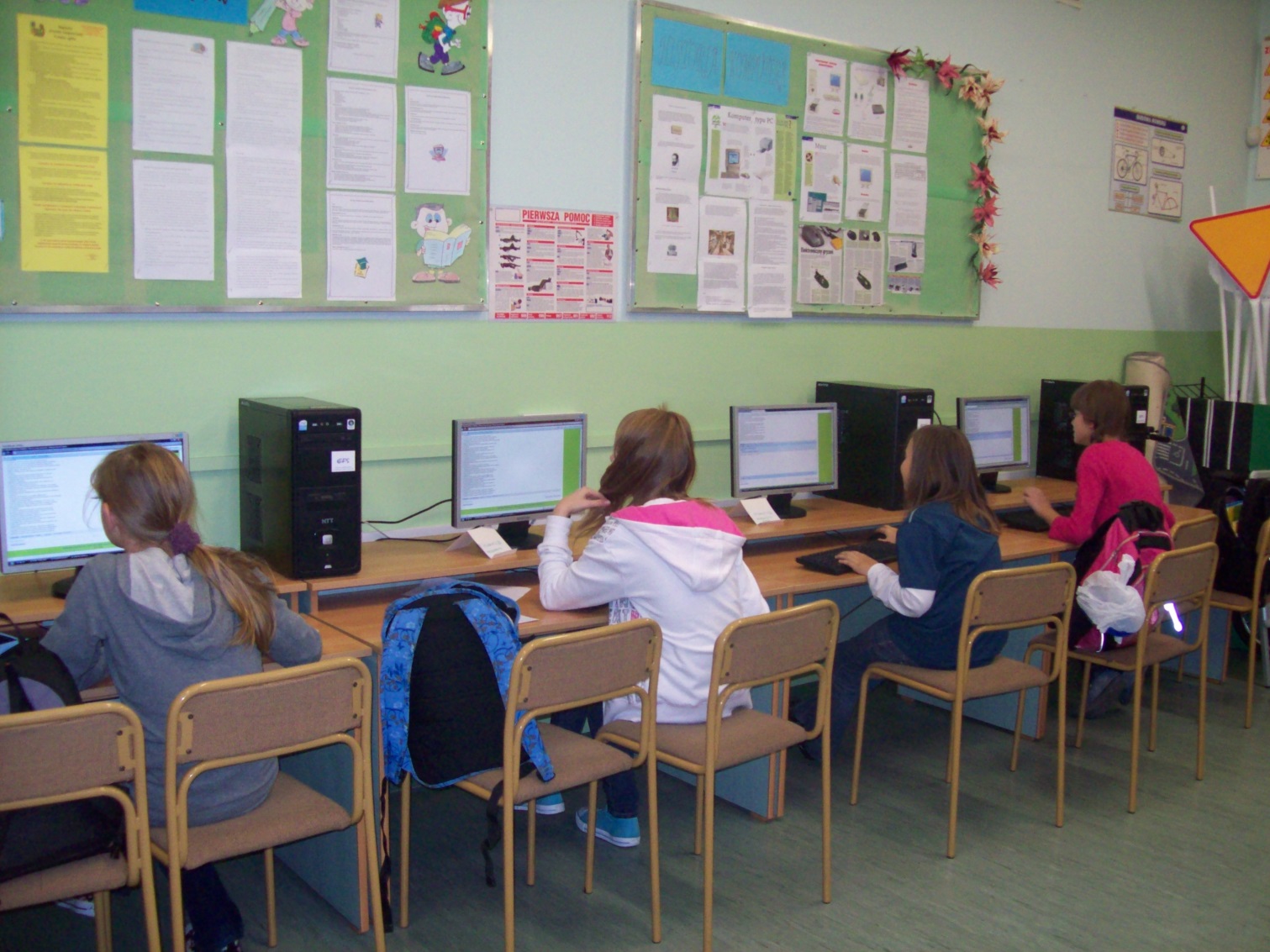 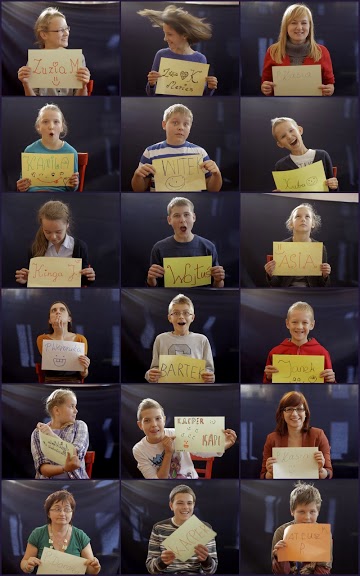 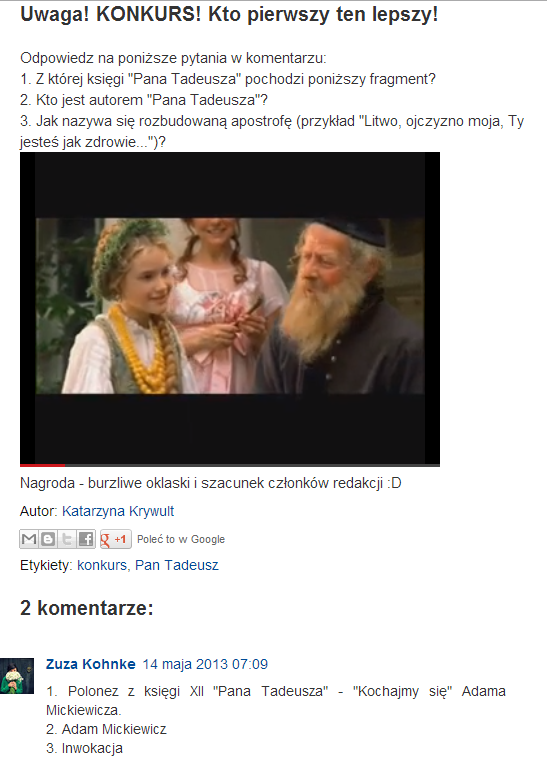 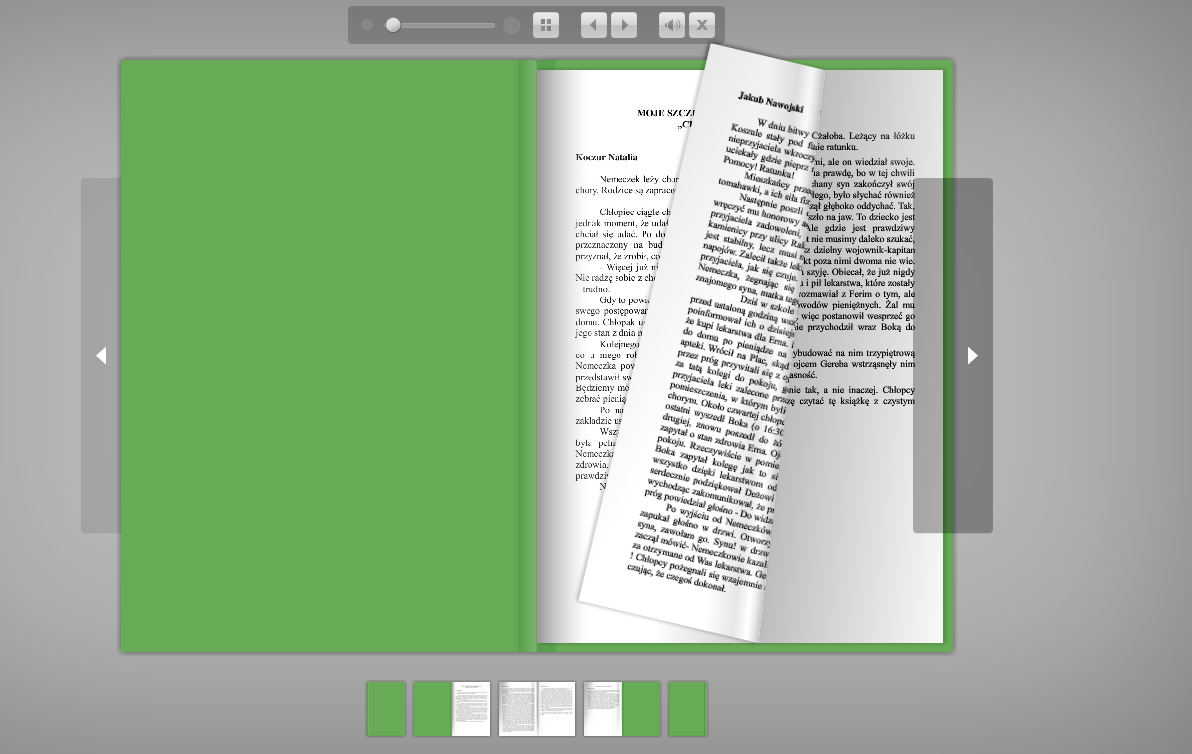 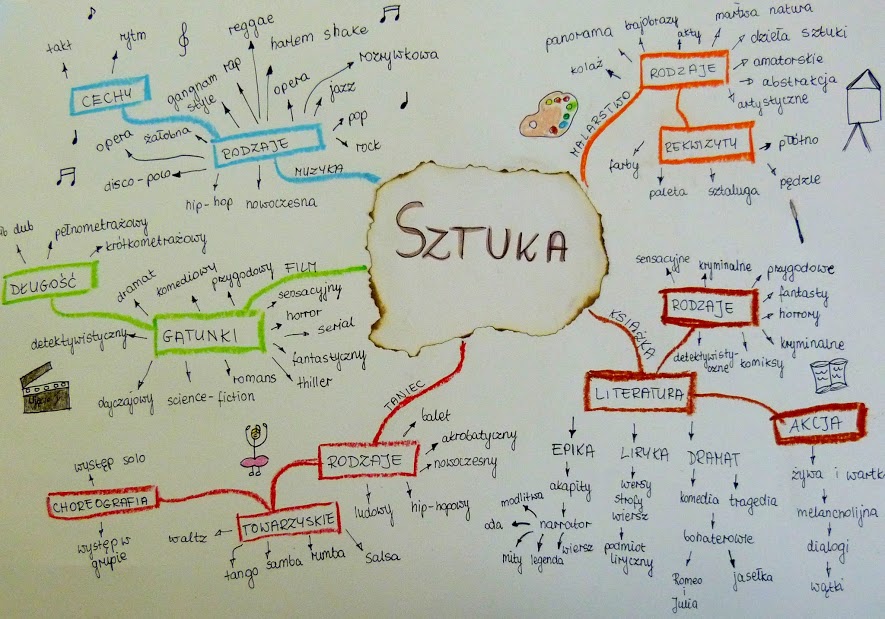 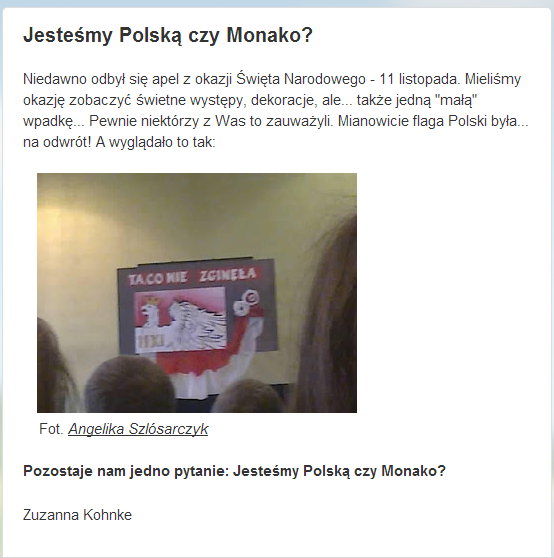 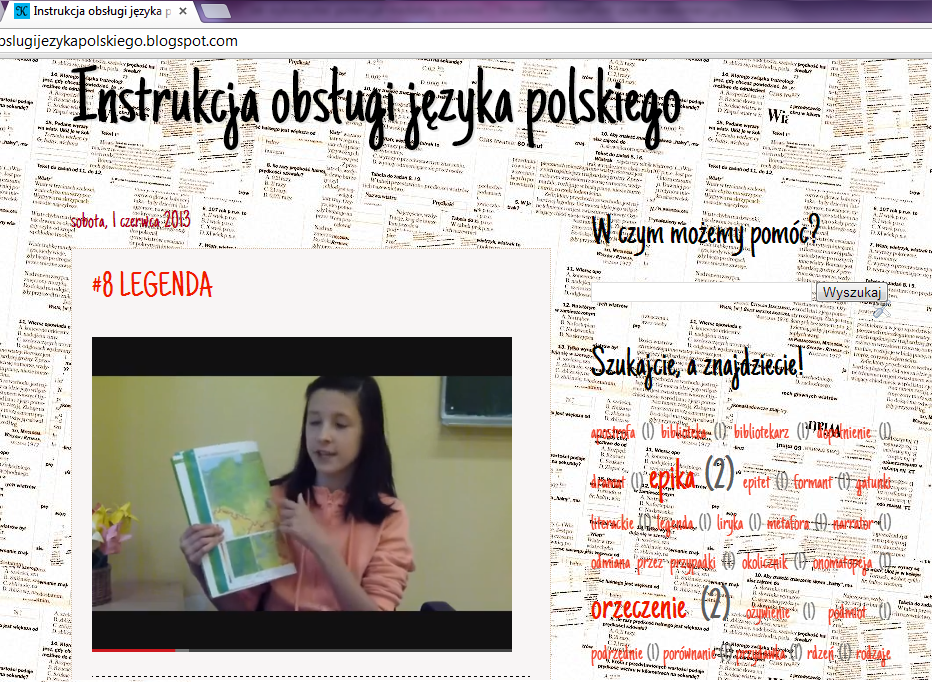 Co jeszcze?
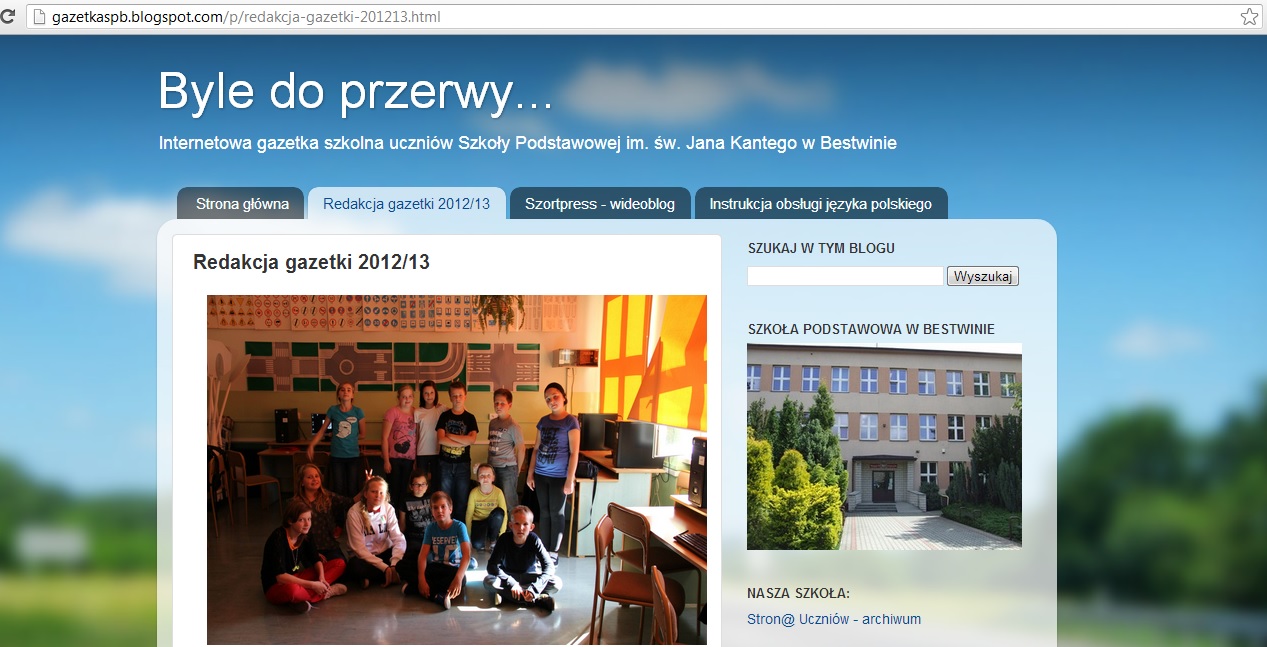 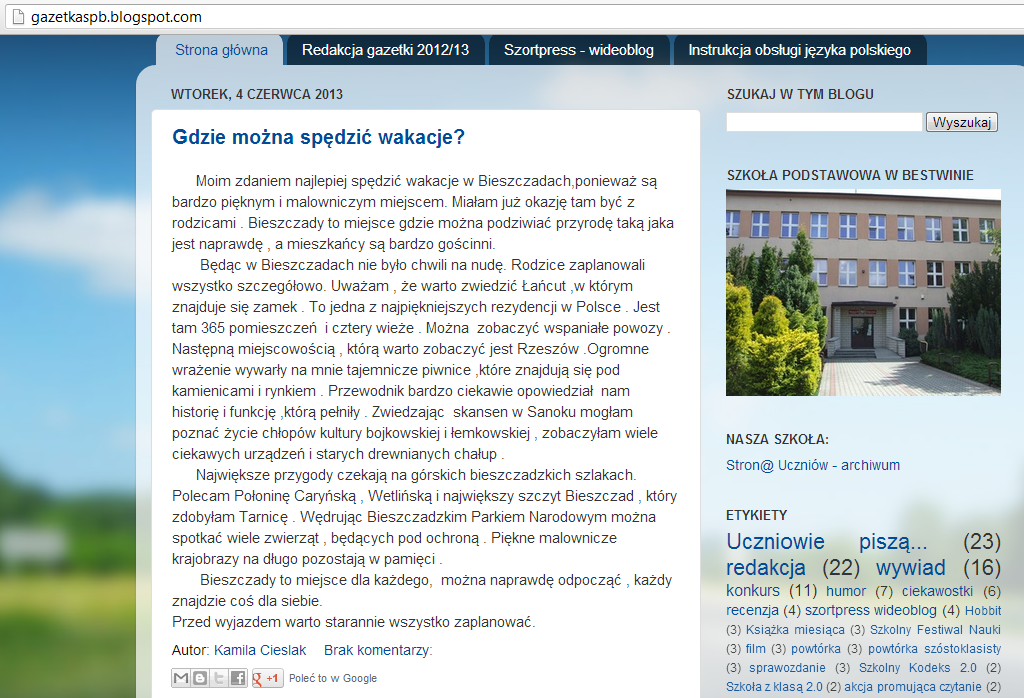